Present Perfect Form
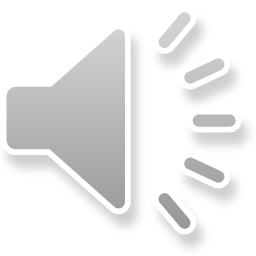 Let’s recap our learning from last week
Remember verbs tell us that someone or something is doing, feeling or being.
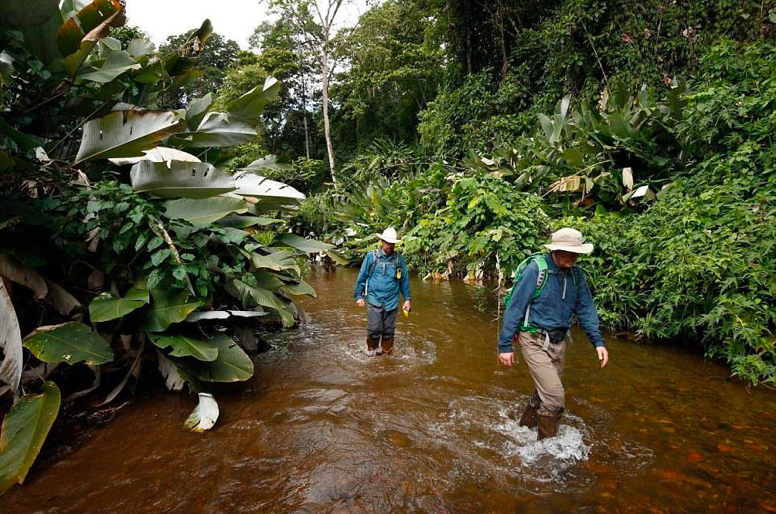 The men arrived.
The creatures worried.
The forest is silent.
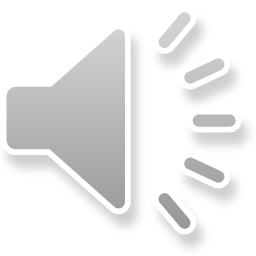 Let’s look at the opening paragraph of The Great Kapok Tree. Which are the verbs in this paragraph?
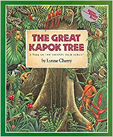 This lushly illustrated book makes a plea for the rainforests of the earth. The green foliage of the jungle covers the pages and hides some of the creatures who become voices for the forest. Two men approach a huge kapok tree and the larger man commands the smaller one to cut it down. Cutting a kapok tree of that size is no easy task and the man soon tires and falls asleep at the base of the tree. One by one the animals approach him and whisper reasons for letting the tree live into his ear as he sleeps.
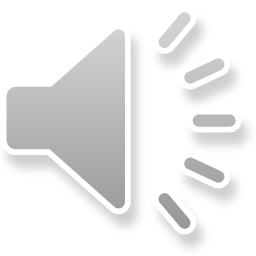 Verbs tell us that someone or something is doing, feeling or being.
Let’s look carefully at the verbs that you have found.
This lushly illustrated book makes a plea for the rainforests of the earth. The green foliage of the jungle covers the pages and hides some of the creatures who become voices for the forest. Two men approach a huge kapok tree and the larger man commands the smaller one to cut it down. Cutting a kapok tree of that size is no easy task and the man soon tires and falls asleep at the base of the tree. One by one the animals approach him and whisper reasons to let the tree live into his ear as he sleeps.
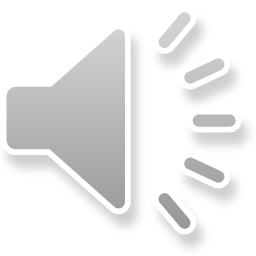 As we know from our learning last week verbs have tense. They tell us when the action happened.
In the present
In the past
The men arrive in the forest.
The men arrived in the forest.
We watch.
We watched.
The man sleeps.
The man slept.
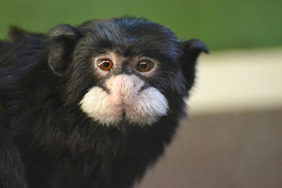 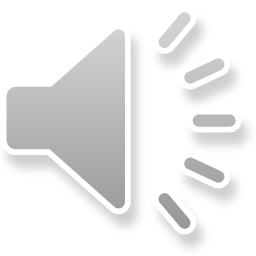 This way of writing about the past is called the past tense.
Now we are going to look at the present perfect
Present Perfect Form
The present perfect form is created by using two verbs: the present form of ‘have’ with the past tense of the main verb.
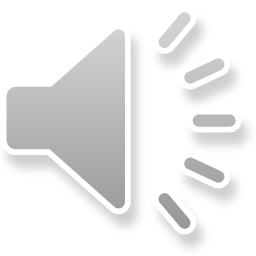 The monkeys have come to the man.
The man has not woken.
They have chattered to him.
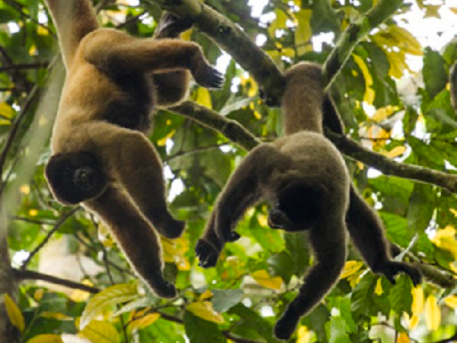 present tense form of have (helping verb)
past tense form of main verb (completed/perfected)
Let’s look at these together.
Which are the helping verbs and which are the main verbs in these sentences?
Men have chopped down the trees.
Men have chopped down the trees.
The roots have withered and died. 
The roots have withered and died.
The soil has been washed away!
The soil has been washed away!
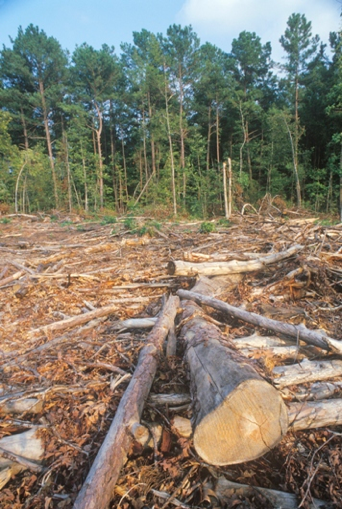 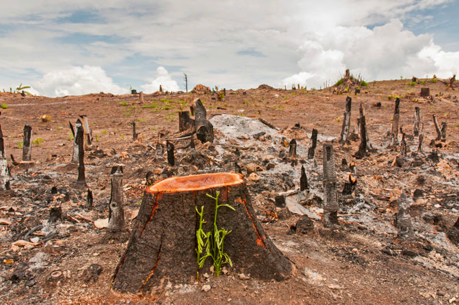 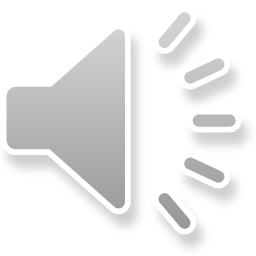 Now it’s your turn. Using the paragraph below that we worked on last week, we will be rewriting it in the present perfect tense.
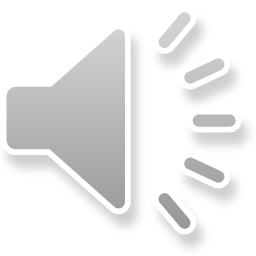 Swiftly, a troupe of moneys scampered down from the canopy of the towering, leafy Kapok tree. They chattered excitedly to the sleeping man: “Senhor, saw the ways of man. You chopped down, then kept chopping!” They looked very scared and worried. Now they climbed back up the tall tree and lay down to watch the man sleep. Following this, the bright, colourful animals heard that they started to cut down the tree and decided to travel there too.
Now it’s your turn. We have looked at the first change together. Now can you continue
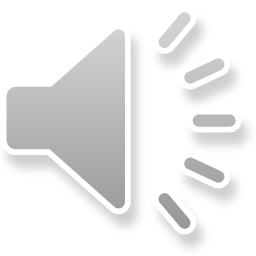 Swiftly, a troupe of moneys have scampered down from the canopy of the towering, leafy Kapok tree. They chattered excitedly to the sleeping man: “Senhor, saw the ways of man. You chopped down, then kept chopping!” They looked very scared and worried. Now they climbed back up the tall tree and lay down down to watch the man sleep. Following this, the bright, colourful animals heard that they started to cut down the tree and decided to travel there too.
Why do we use the present perfect?

The perfect form is for writing about things that happened in the past 
which still affect the present.
This makes it perfect for a final sentence in a story.
The man has decided to find a new way of working.
I have remembered that day for the rest of my life.
We have protected our home again and again.
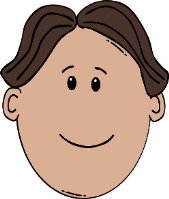 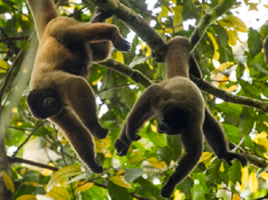 I learnt a lesson in the past and I still remember it today.
We took action in the past to protect our home and it still stays protected now.